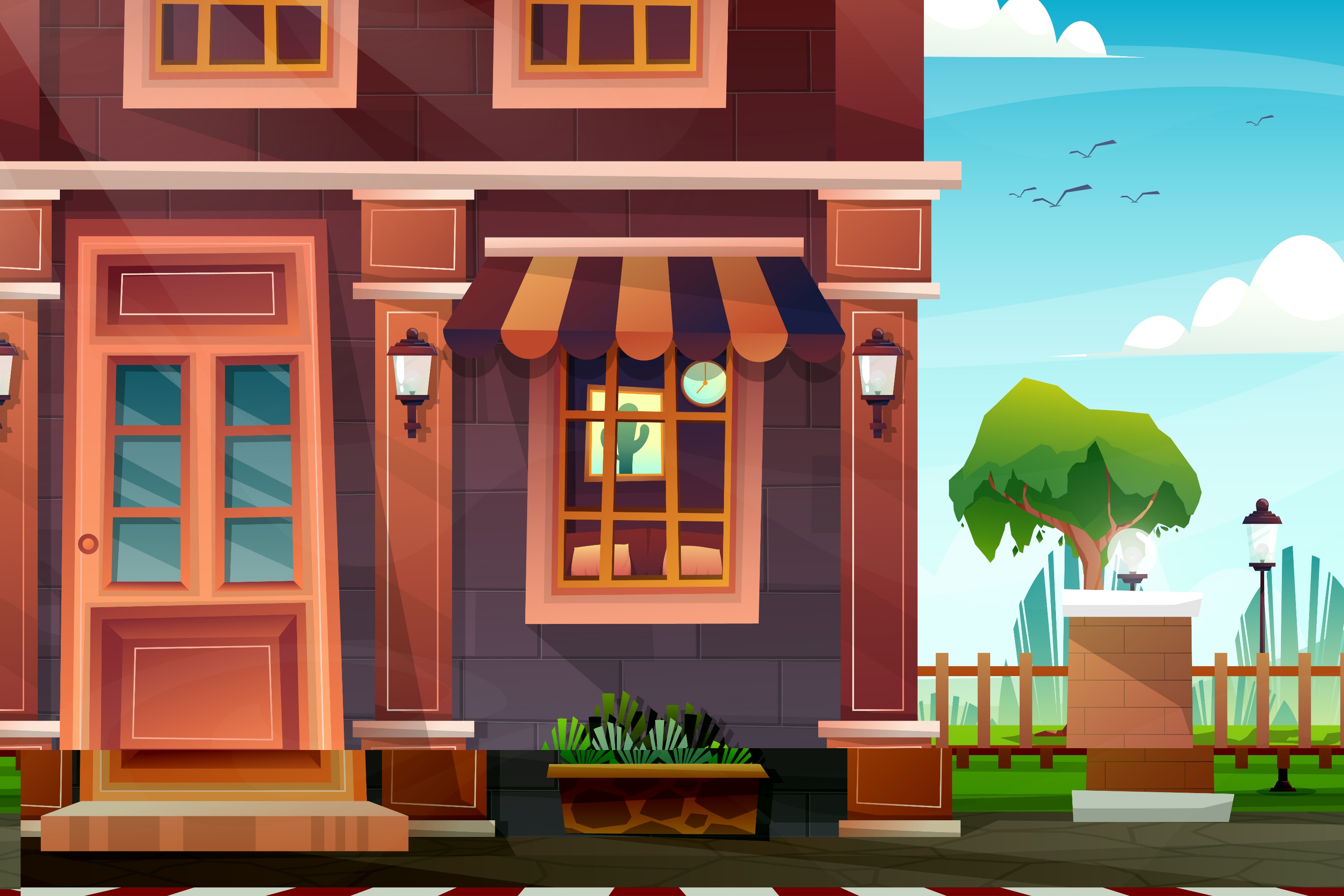 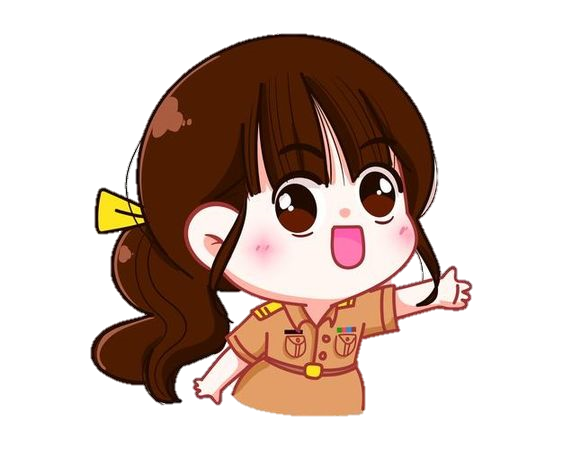 TOÁN
TOÁN
Chủ đề:
SỐ TỰ NHIÊN
TOÁN
TOÁN
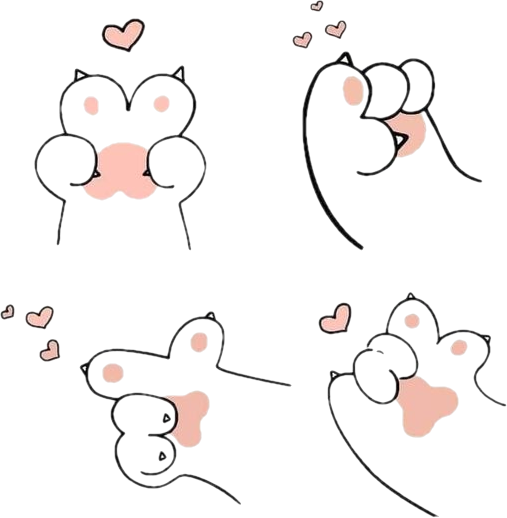 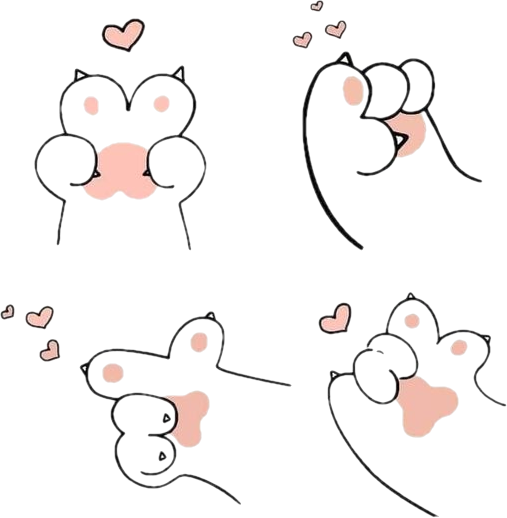 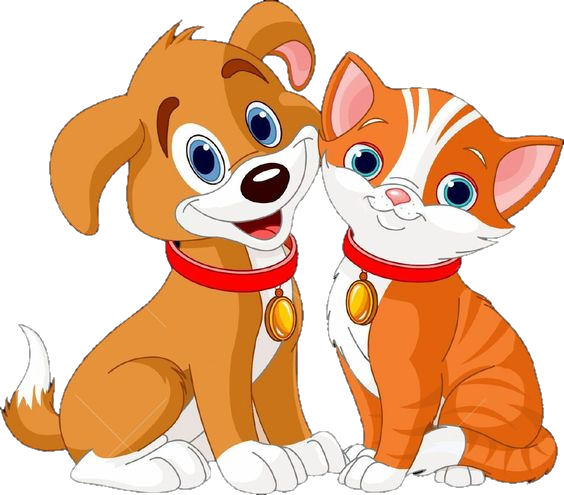 Bài 27 – Tiết 1
SO SÁNH VÀ XẾP THỨ TỰ CÁC SỐ TỰ NHIÊN
Khởi động
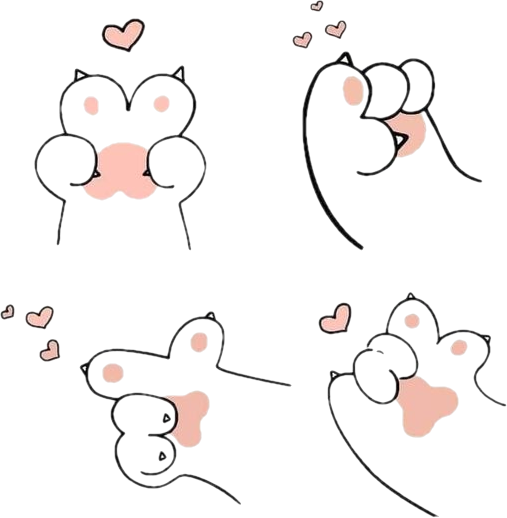 Nguyễn Thị Thành Tin
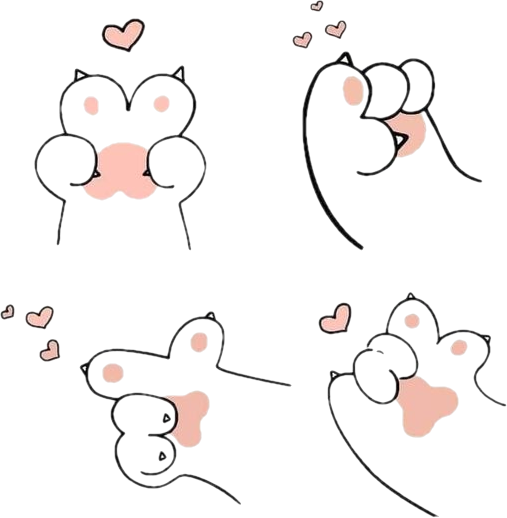 Khởi động
Khởi động
TRÒ CHƠI :
Luật chơi:
Luật chơi:
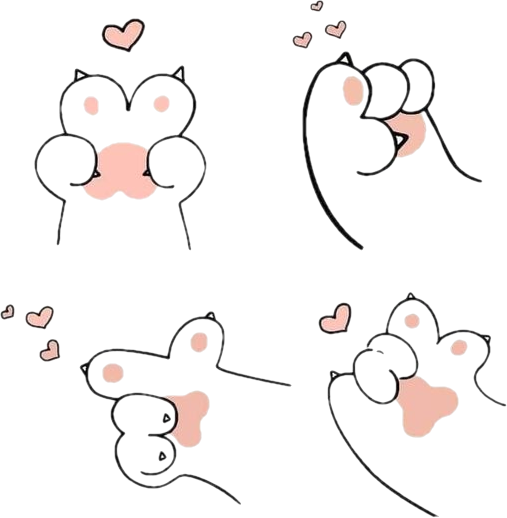 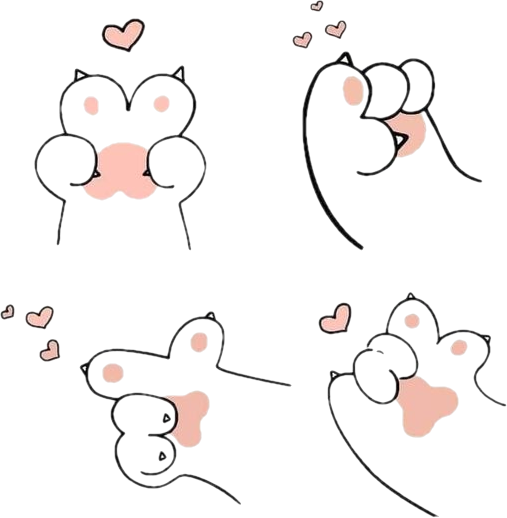 Hãy cùng lắng nghe cô giáo đọc số để cùng nhau viết số vào bảng con rồi điền dấu so sánh các bạn nhé!
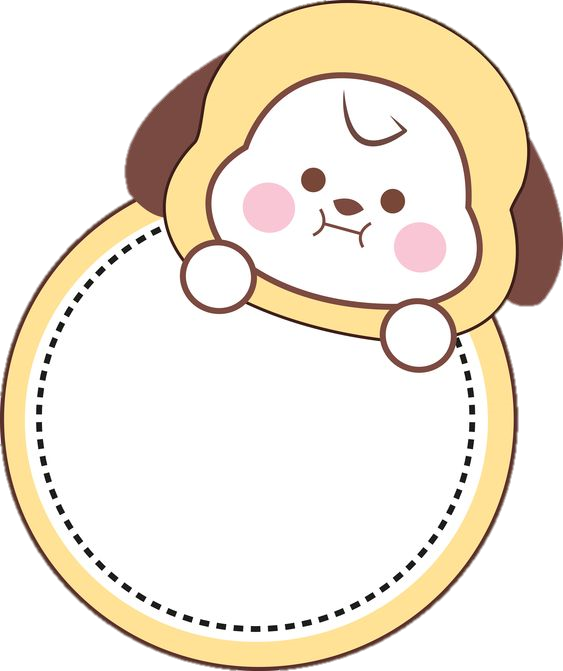 ĐỐ BẠN
ĐỐ BẠN
Khi so sánh ta so sánh các số từ trái sang phải, hoặc chúng ta có thể viết các số theo cột dọc để so sánh thuận lợi hơn:
4  0  6  2  1  0
4  0  0  3  2  0
CÙNG NHẮC LẠI
CÙNG NHẮC LẠI
Ta thấy: 6 > 0
Vậy 406 210 > 400 320
khác nhau
giống nhau
TRÒ CHƠI BẮT ĐẦU
Viết số và điền dấu so sánh (>, <, =):
Tám trăm nghìn hai trăm
Sáu trăm nghìn chín trăm bảy mươi bảy
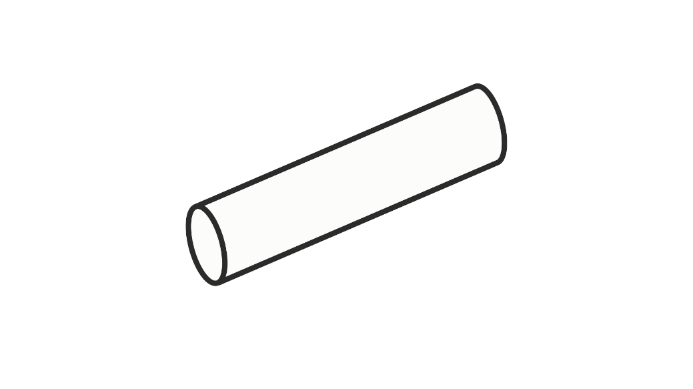 >
800 200
600 977
TRÒ CHƠI BẮT ĐẦU
Viết số và điền dấu so sánh (>, <, =):
Bốn trăm linh sáu nghìn hai trăm mười
Bốn trăm mười nghìn ba trăm hai mươi
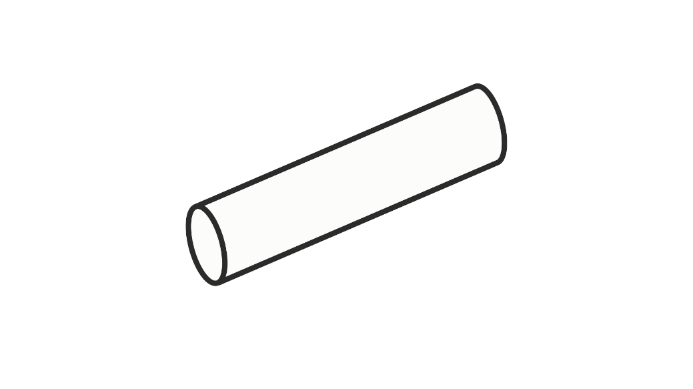 >
406 210
410 320
TRÒ CHƠI BẮT ĐẦU
Viết số và điền dấu so sánh (>, <, =):
Chín trăm hai mươi nghìn ba trăm
Bảy trăm bốn mươi hai nghìn tám trăm
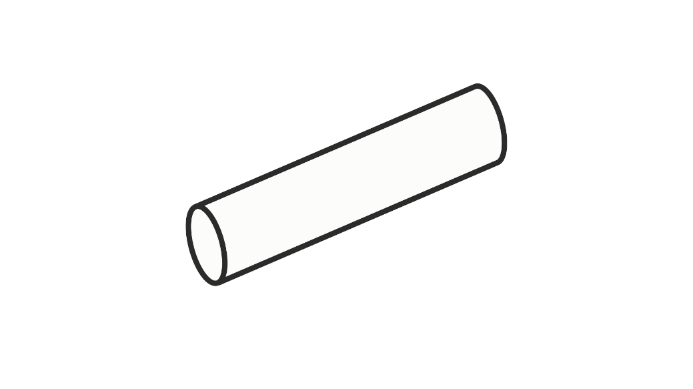 >
920 300
742 800
Sản lượng cam năm 2020 của một số huyện thuộc tỉnh Hòa Bình.
Cao Phong: 	54 767 200 kg
Lương Sơn: 	  4 720 700 kg
Tân Lạc: 	  4 109 500 kg
So sánh sản lượng cam các huyện.
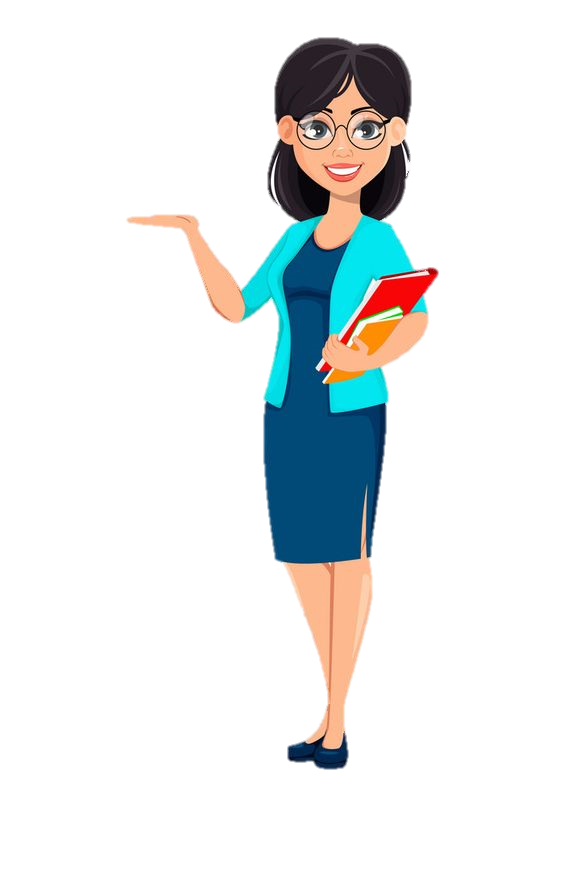 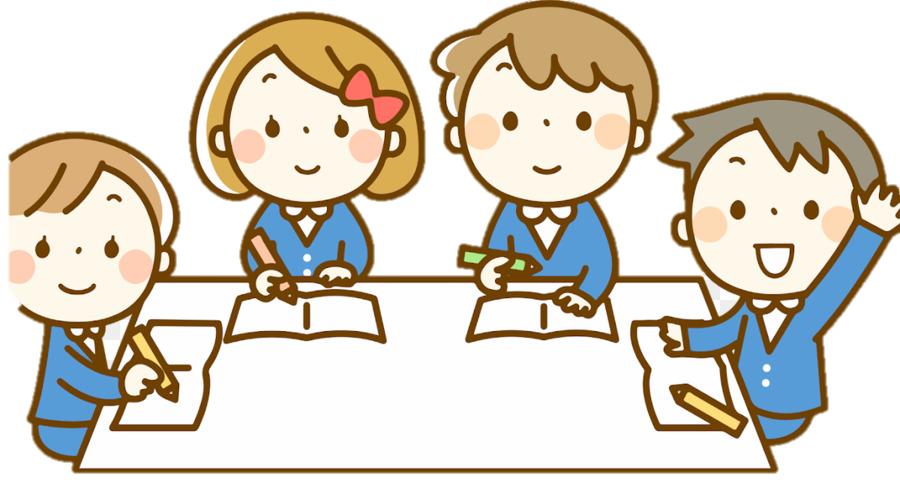 Đọc
Khám phá
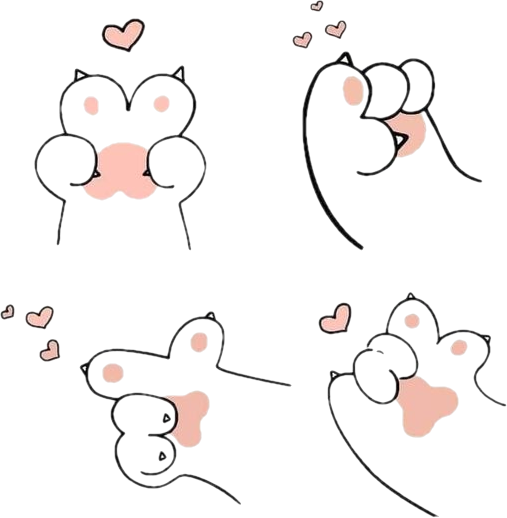 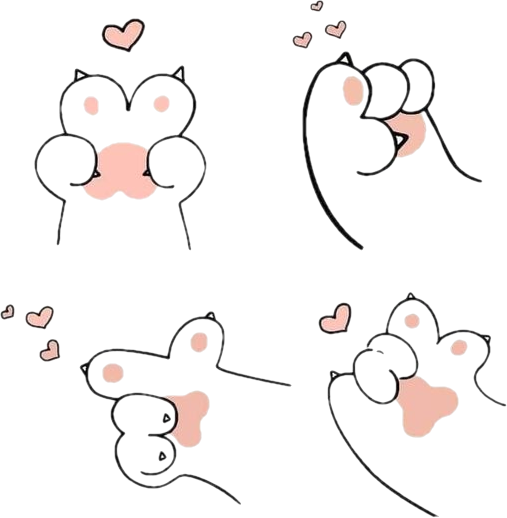 Khám phá
Khám phá
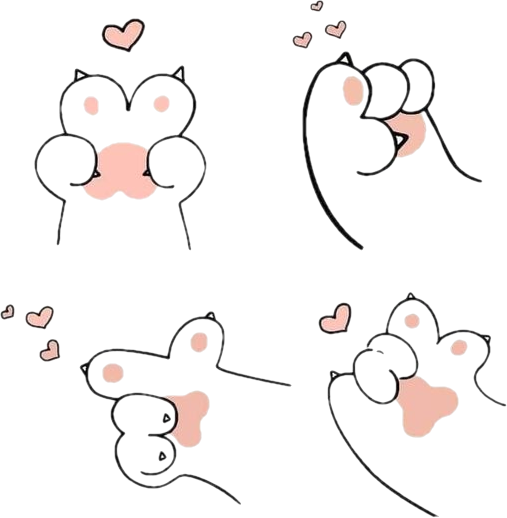 SO SÁNH HAI SỐ TỰ NHIÊN
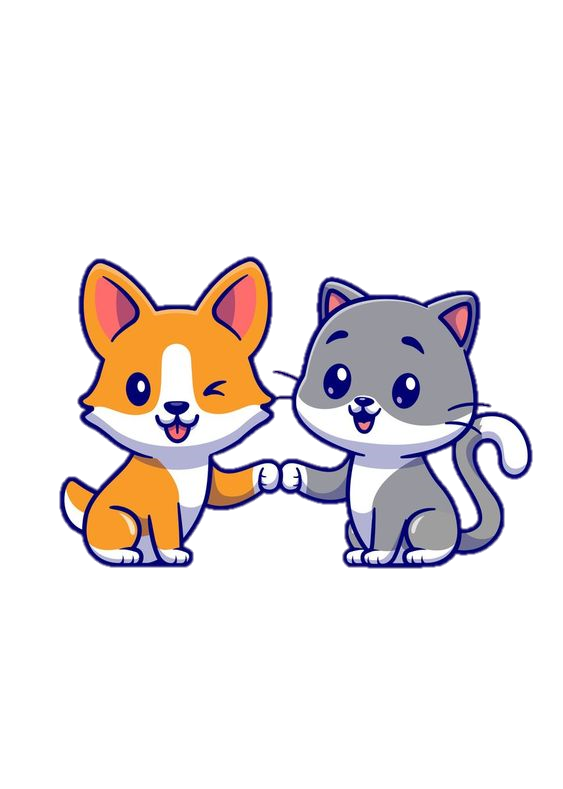 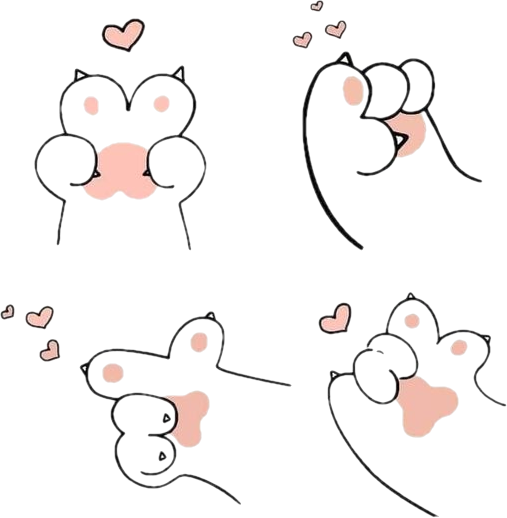 Sản lượng cam năm 2020 của một số huyện thuộc tỉnh Hòa Bình.
So sánh sản lượng cam của hai huyện Cao Phong và Lương Sơn
Cao Phong: 	54 767 200 kg
Lương Sơn: 	  4 720 700 kg
Tân Lạc: 	  4 109 500 kg
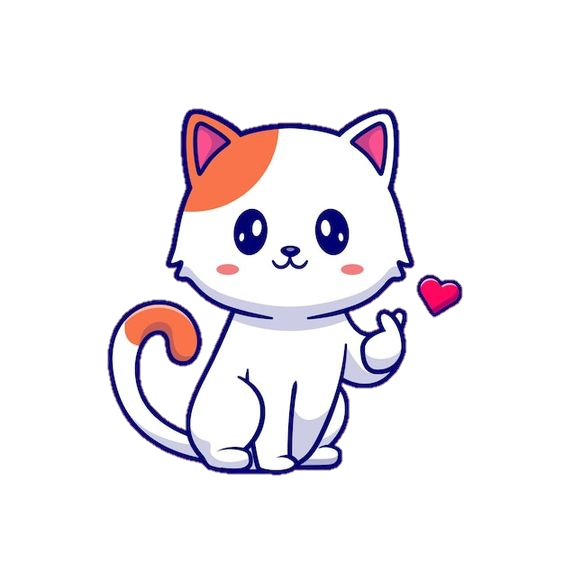 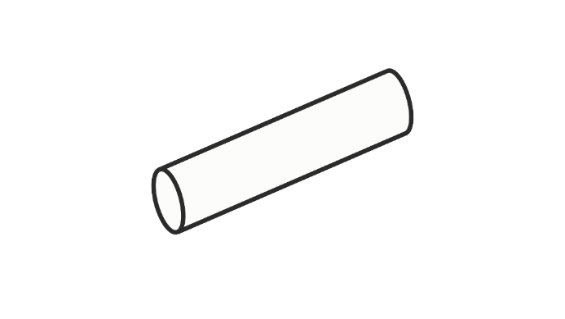 4 720 700
54 767 200
?
So sánh 54 767 200 và 4 720 700
?
54 767 200
4 720 700
>
54 767 200 > 4 720 700 hay 4 720 700 < 54 767 200
Có 8 chữ số
Có 8 chữ số
Có 7 chữ số
Có 7 chữ số
Huyện Cao Phong có sản lượng cam nhiều hơn huyện Lương Sơn.
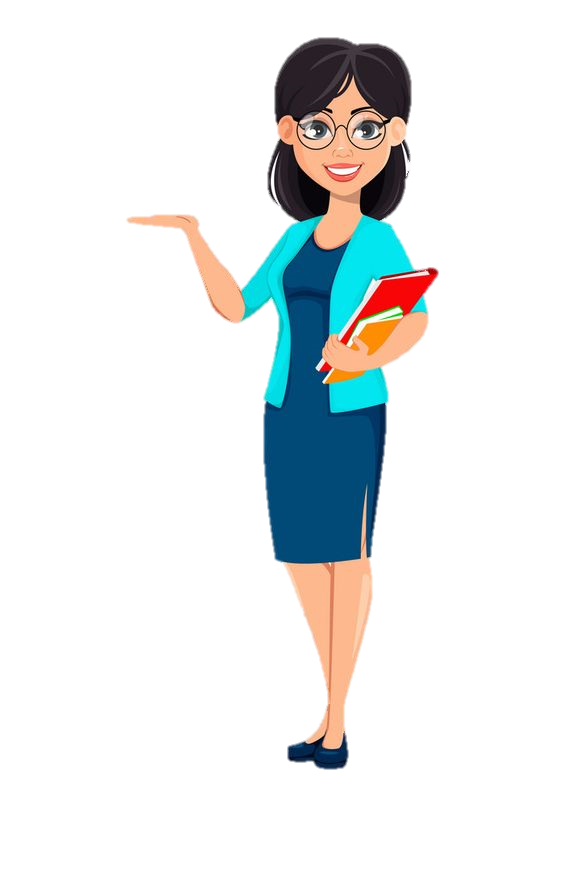 Số có nhiều chữ số hơn thì lớn hơn
Số có ít chữ số hơn thì bé hơn
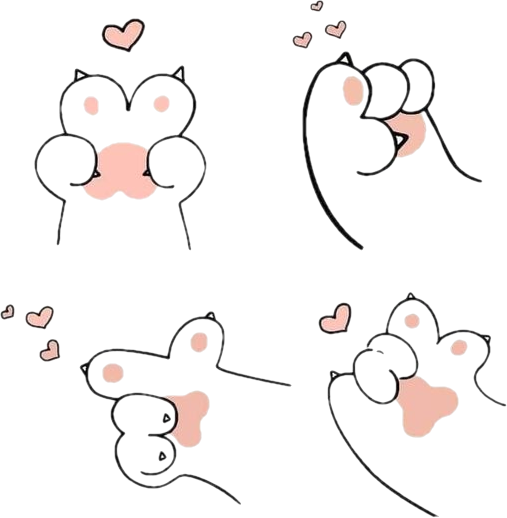 Sản lượng cam năm 2020 của một số huyện thuộc tỉnh Hòa Bình.
So sánh sản lượng cam của hai huyện Lương Sơn và Tân Lạc
Cao Phong: 	54 767 200 kg
Lương Sơn: 	  4 720 700 kg
Tân Lạc: 	  4 109 500 kg
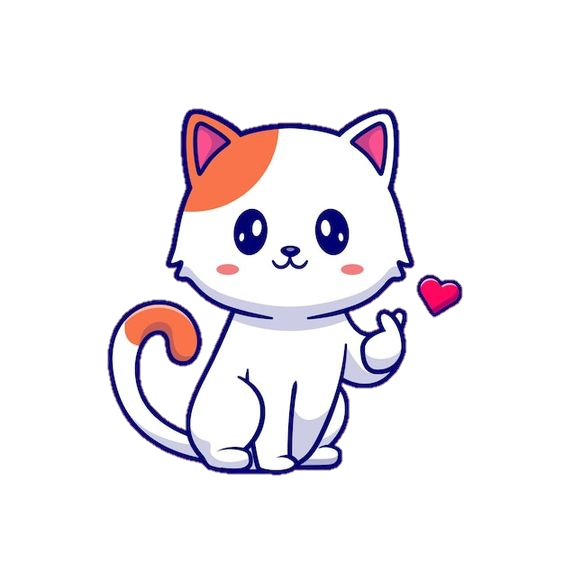 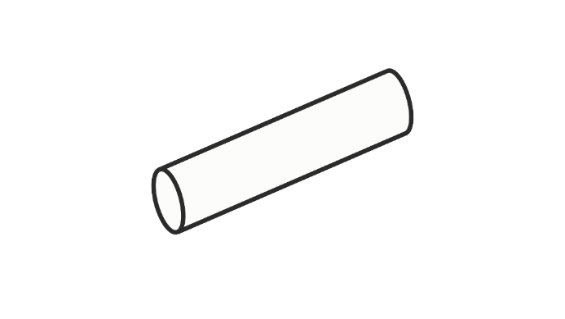 4 109 500
4 720 700
?
So sánh 4 720 700 và 4 109 500
4  7  2  0  7  0  0
4  1  0  9  5  0  0
Ta thấy: 7 > 1
Vậy 4 720 700 > 4 109 500
khác nhau
giống nhau
54 767 200 > 4 720 700  
hay
4 720 700 < 54 767 200
Huyện Lương Sơn có sản lượng cam nhiều hơn huyện Tân Lạc.
Khi so sánh hai số có chữ số bằng nhau, ta thực hiện như sau:
+ So sánh từng cặp chữ số ở cùng một hàng, kể từ trái sang phải. (4 = 4)
4  7  2  0  7  0  0
4  7  2  0  7  0  0
4  7  2  0  7  0  0
4  1  0  9  5  0  0
4  1  0  9  5  0  0
4  1  0  9  5  0  0
+ Cặp chữ số đầu tiên khác nhau:
Số có chữ số lớn hơn thì lớn hơn.
(7>1 -> 4 720 700 > 4 109 500)
giống nhau
khác nhau: 7 > 1
Sản lượng cam các huyện được liệt kê theo thứ tự từ 
nhiều đến ít
Trong bảng thống kê về sản lượng cam của ba huyện, các huyện được liệt kê theo thứ tự nào?
Sản lượng cam năm 2020 của một số huyện thuộc tỉnh Hòa Bình.
Cao Phong: 	54 767 200 kg
Lương Sơn: 	  4 720 700 kg
Tân Lạc: 	  	  4 109 500 kg
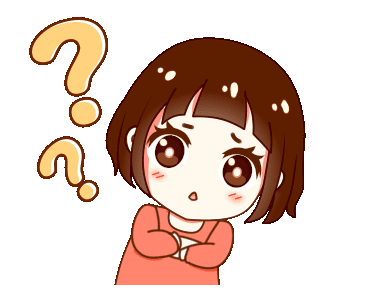 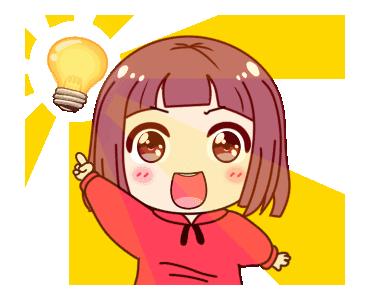 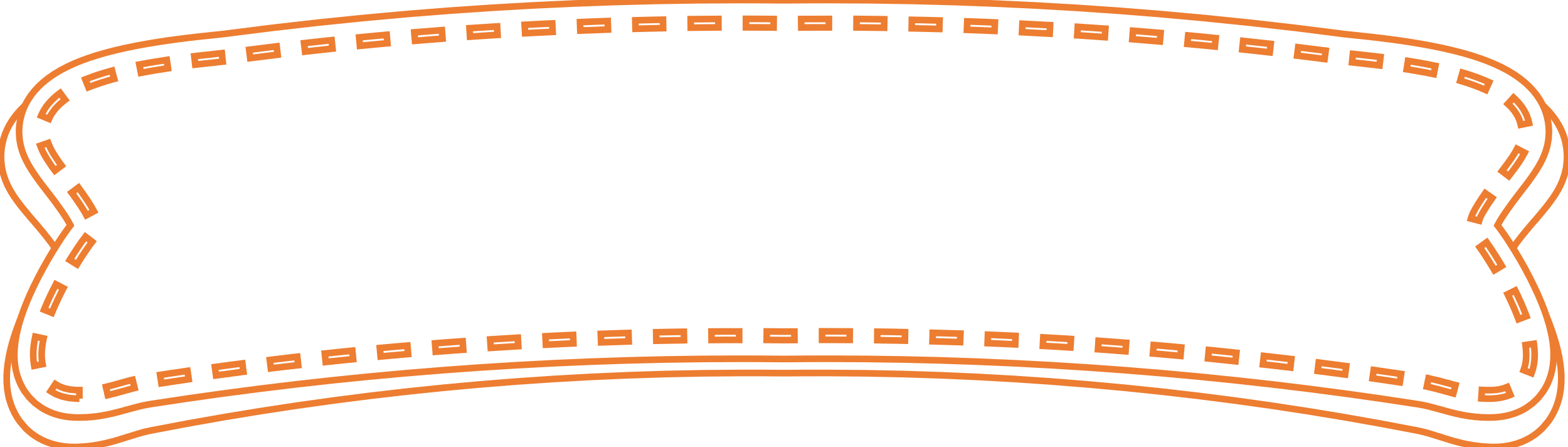 Tình huống
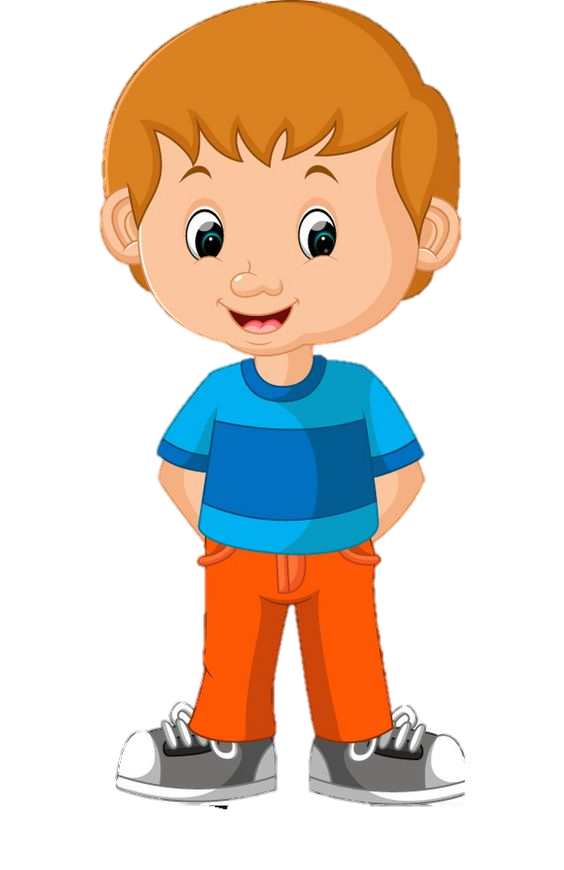 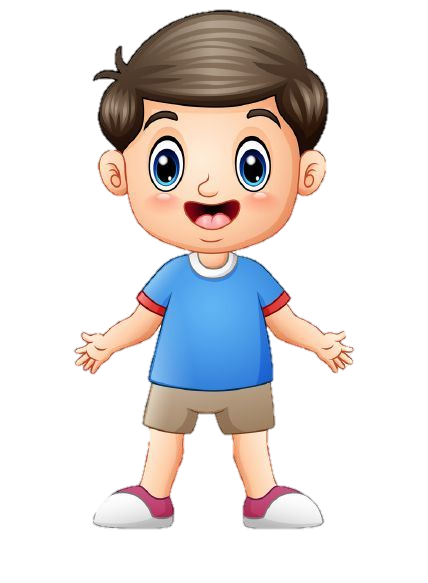 Tí và Tèo, mỗi bạn có một túi bi, đoán xem ai có nhiều bi hơn?
Tí và Tèo, mỗi bạn có một túi bi, đoán xem ai có nhiều bi hơn?
Số bi của Tí nhiều hơn Tèo
Số bi của Tí
ít hơn Tèo
Số bi của Tí
bằng Tèo
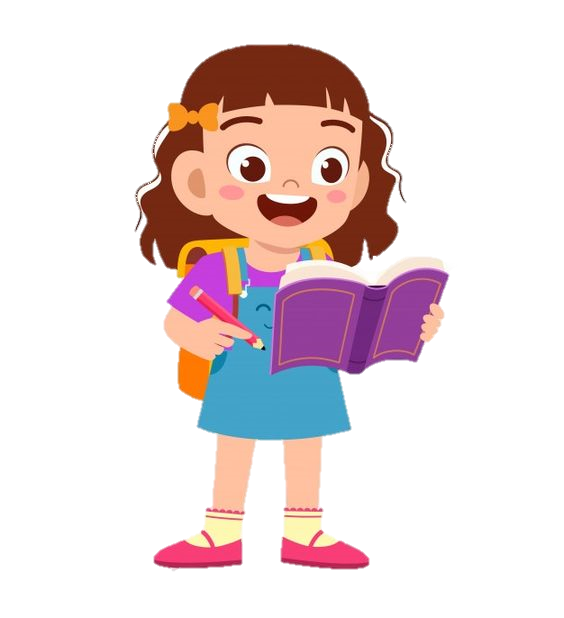 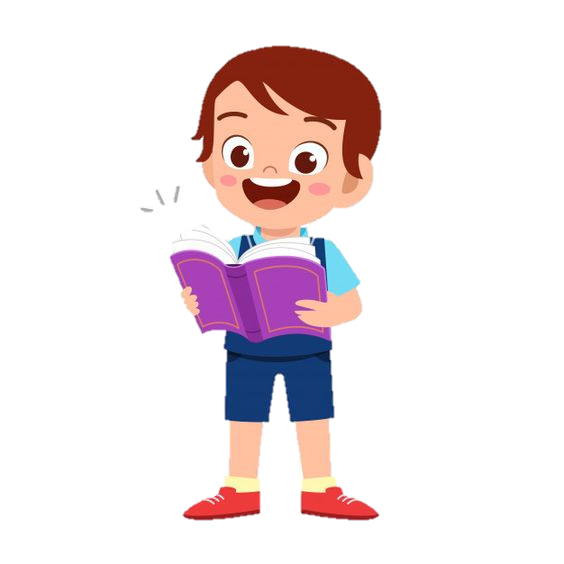 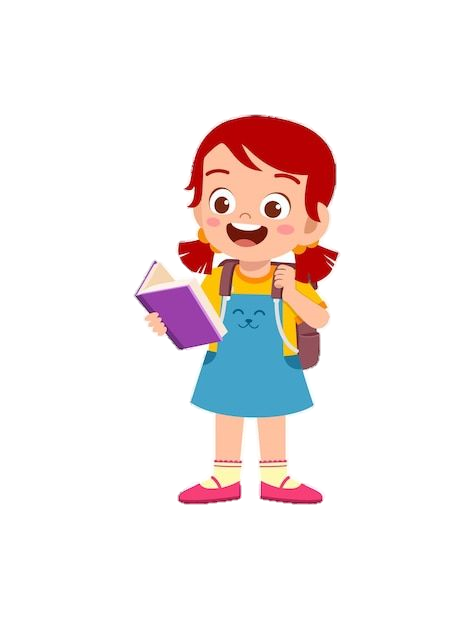 Số bi của Tí nhiều hơn Tèo
Số bi của Tí
bằng Tèo
Số bi của Tí
ít hơn Tèo
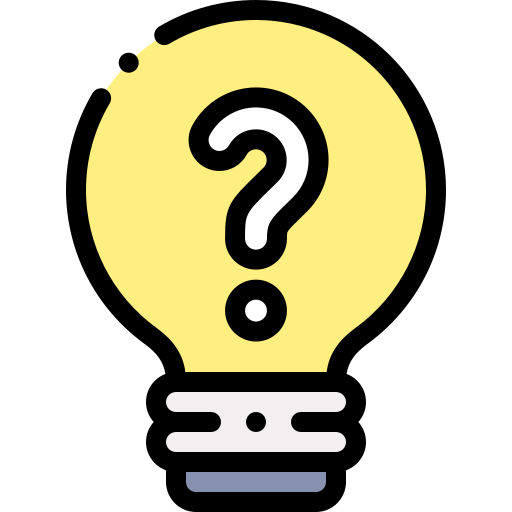 Muốn biết bạn nào trả lời đúng, ta làm thế nào?
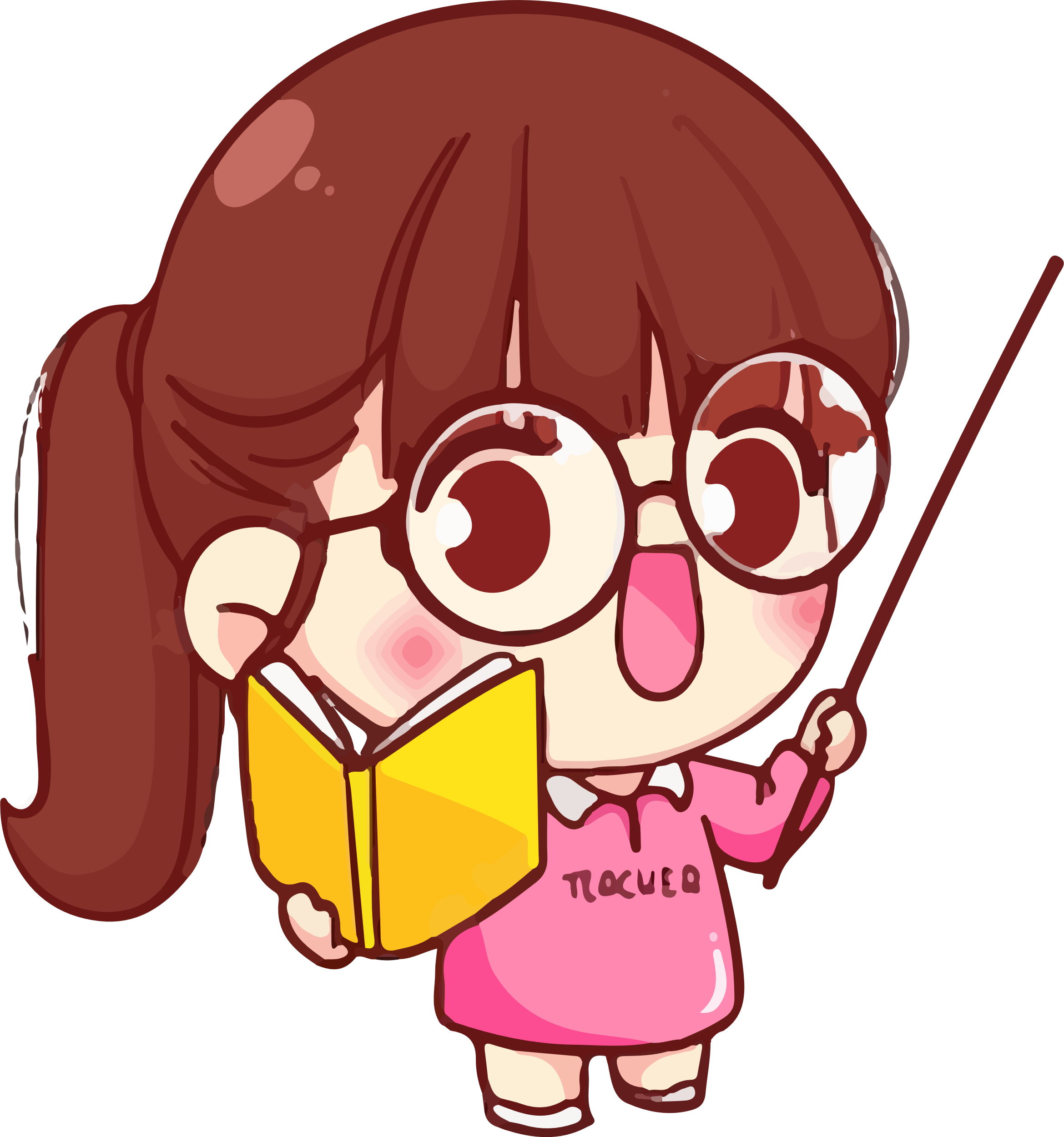 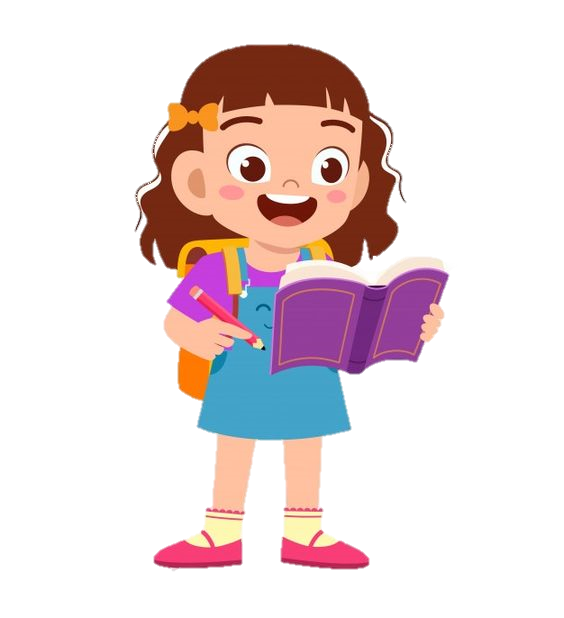 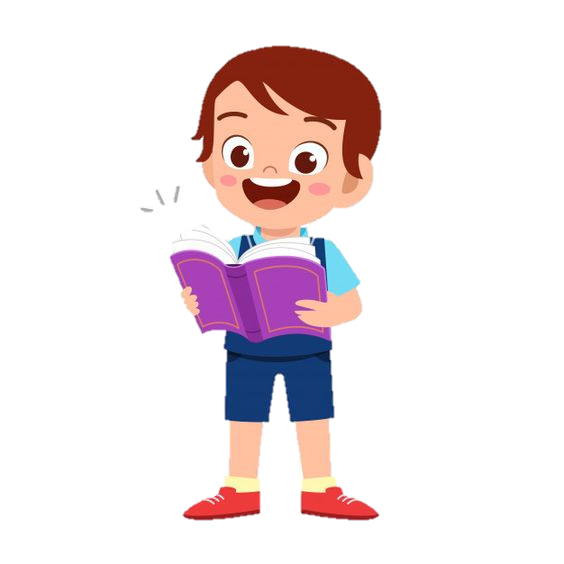 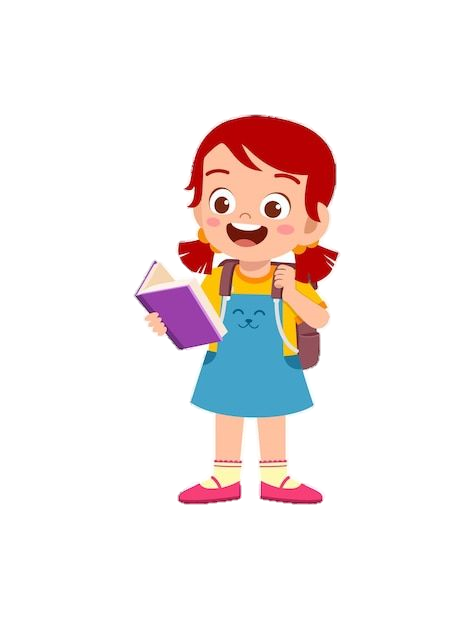 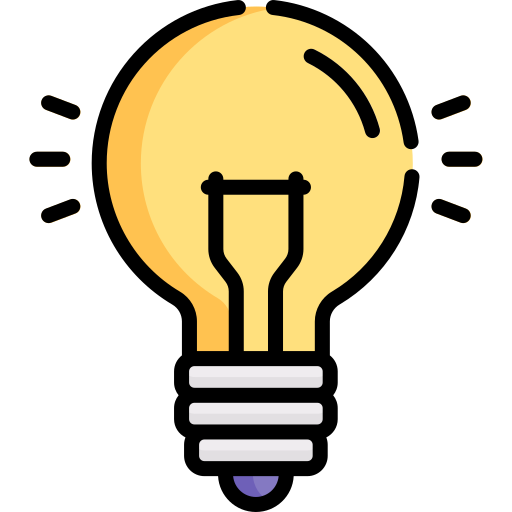 Đếm số bi của từng bạn rồi so sánh các số đó.
Ta luôn so sánh được hai số tự nhiên, nghĩa là xác định được số này lớn hơn, bé hơn hoặc bằng số kia.
KẾT LUẬN
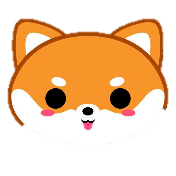 Số có nhiều chữ số hơn thì lớn hơn; Số có ít chữ số hơn thì bé hơn.
Nếu hai số tự nhiên có số chữ số bằng nhau thì so sánh từng cặp chữ số ở cùng một hàng kể từ trái sang phải.
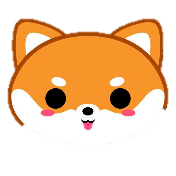 Nếu hai số có tất cả các cặp chữ số ở từng hàng đều bằng nhau thì hai số đó bằng nhau.
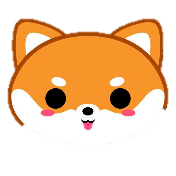 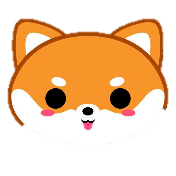 Ta luôn so sánh được hai số tự nhiên, nghĩa là xác định được số này lớn hơn, bé hơn hoặc bằng số kia.
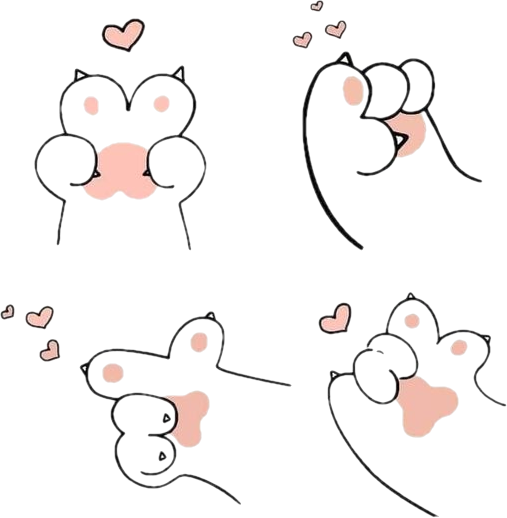 SẮP XẾP CÁC 
SỐ TỰ NHIÊN
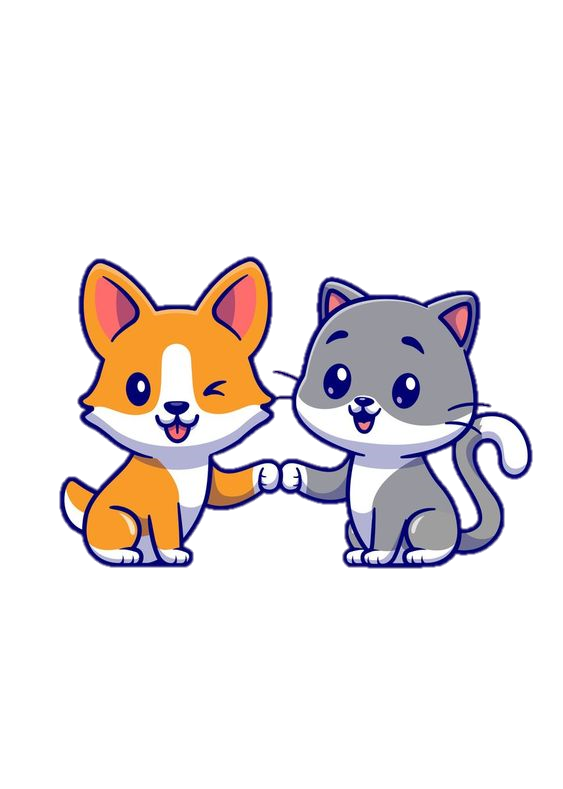 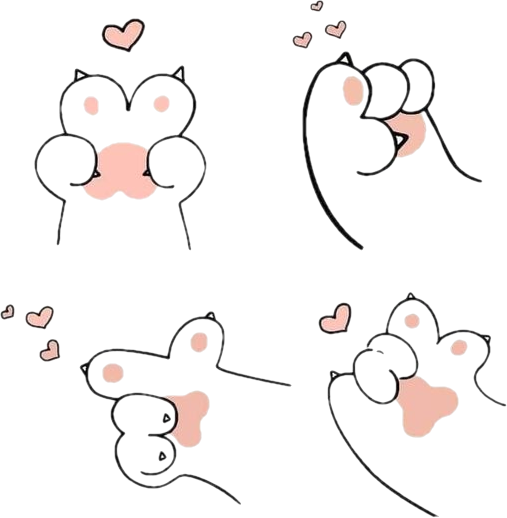 Lắng nghe và viết số nghe được vào bảng con. Mỗi học sinh trong nhóm viết một số.
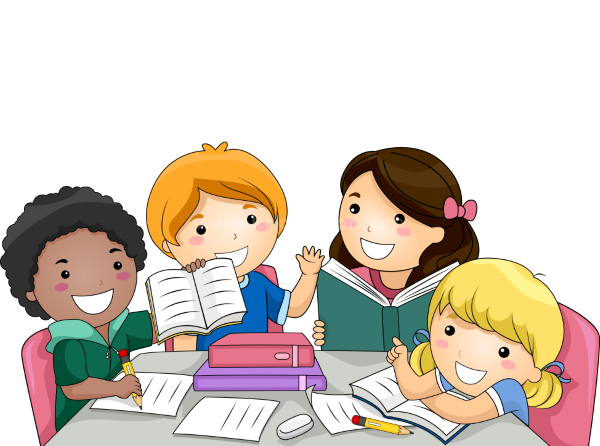 THẢO LUẬN NHÓM BỐN
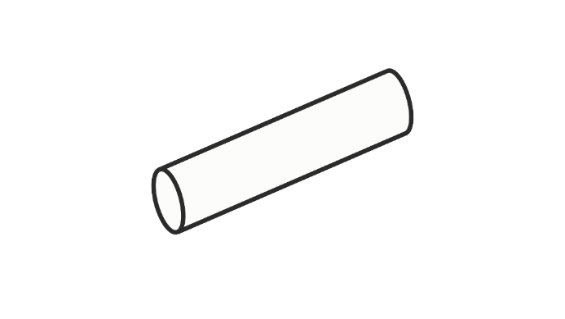 512 785;
1 060 785;
9 827.
514 303;
Đội 1: 
Sắp xếp các số theo thứ tự từ lớn đến bé.
Đội 2: 
Sắp xếp các số theo thứ tự từ bé đến lớn.
Nhóm 2, 4, 6, 8
Nhóm 1, 3, 5, 7
THẢO LUẬN NHÓM BỐN
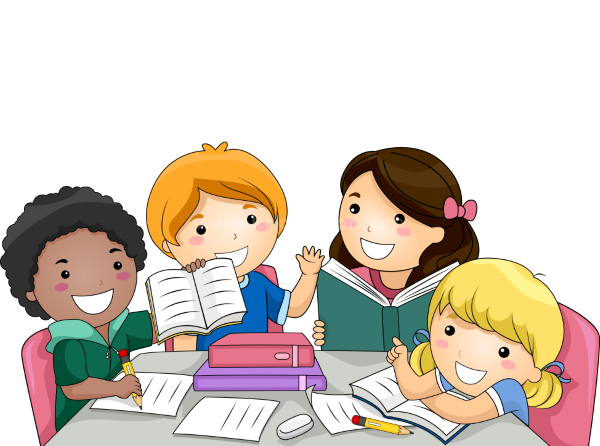 Đội 1: 
Sắp xếp các số theo thứ tự từ lớn đến bé.
9 827.
514 303;
512 785;
1 060 785;
Đội 2: 
Sắp xếp các số theo thứ tự từ bé đến lớn.
9 827;
514 303;
9 827.
512 785;
514 303;
512 785;
1 060 785;
1 060 785.
9 827;
512 785;
514 303;
1 060 785.
Sắp xếp các số theo thứ tự từ lớn đến bé.
1 060 785; 514 303; 512 785; 9 827.
- Số lớn nhất: 1 060 785 (số có nhiều chữ số nhất), viết số ở bên trái.
- Số bé nhất: 9 827 (số có ít chữ số nhất), viết số ở bên phải, chừa khoảng trống để viết hai số còn lại.
- Số lớn hơn trong hai số còn lại: 514 303 (có 4 > 2), viết vào khoảng trống bên trái.
- Số bé hơn: 512 785 (có 2 > 4), viết vào khoảng trống bên phải.
Sắp xếp các số theo thứ tự từ bé đến lớn.
9 827; 512 785; 514 303; 1 060 785.
- Số bé nhất: 9 827 (số có ít chữ số nhất), viết số ở bên trái.
- Số lớn nhất: 1 060 785 (số có nhiều chữ số nhất), viết số ở bên phải, chừa khoảng trống để viết hai số còn lại.
- Số bé hơn: 512 785 (có 2 > 4), viết vào khoảng trống bên trái.
- Số lớn hơn trong hai số còn lại: 514 303 (có 4 > 2), viết vào khoảng trống bên phải.
Luyện tập
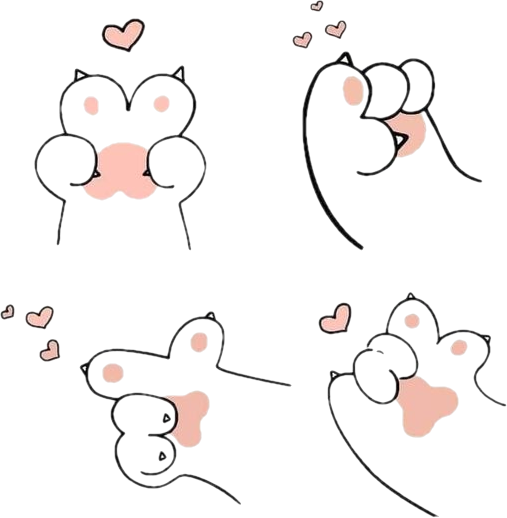 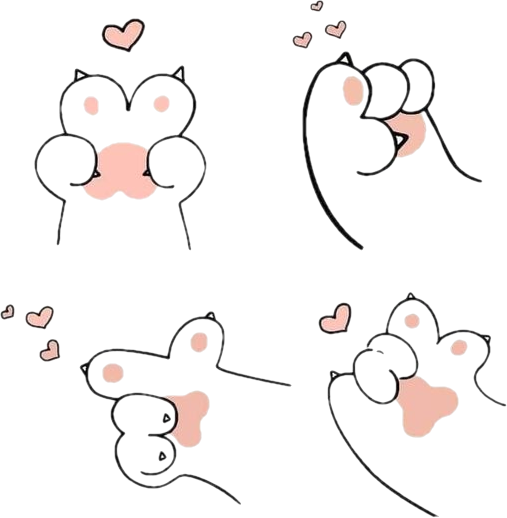 Luyện tập
Luyện tập
1
>, <, =
a) 488 .?. 488 000
212 785 .?. 221 785
b) 1 200 485 .?. 845 002
68 509 127 .?. 68 541 352
c) 112 433 611 .?. 112 432 611
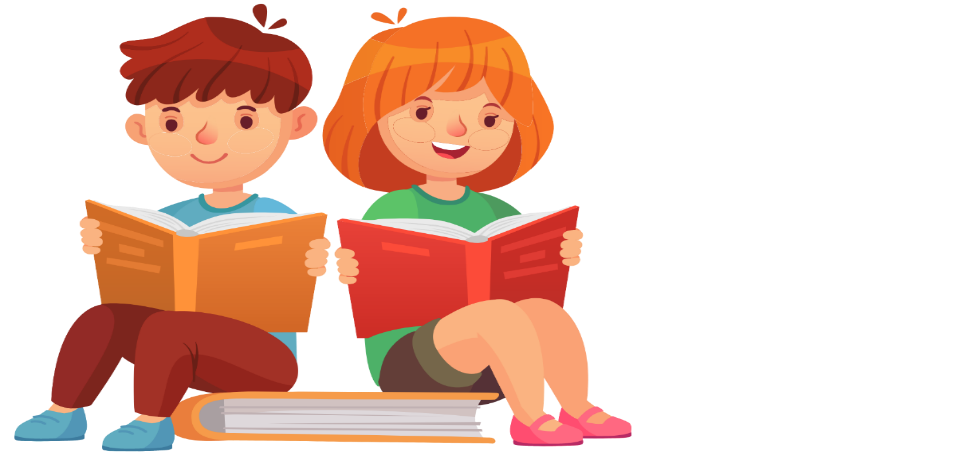 1 500 000 .?. 1 000 000 + 5
ĐỌC YÊU CẦU ĐỀ BÀI
1
>, <, =
a) 488 .?. 488 000
212 785 .?. 221 785
b) 1 200 485 .?. 845 002
68 509 127 .?. 68 541 352
c) 112 433 611 .?. 112 432 611
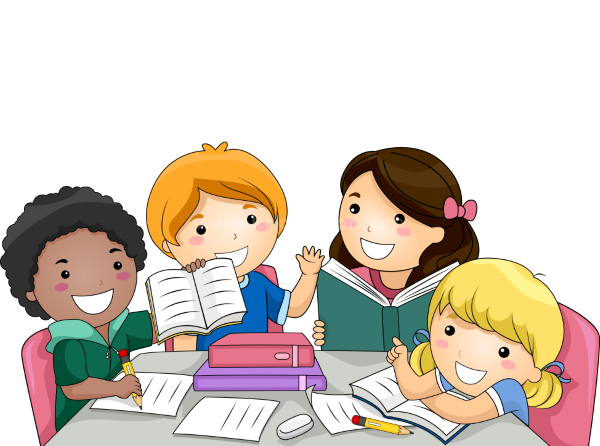 CHIA SẺ NHÓM BỐN
1 500 000 .?. 1 000 000 + 5
1
>, <, =
488 > 488 000
a) 488 .?. 488 000
212 785 < 221 785
212 785 .?. 221 785
Số có ít chữ số hơn thì bé hơn  488 < 488 000
2  1  2  7  8  5
2  2  1  7  8  5
2 = 2
1 < 2
1
>, <, =
1 200 485 > 845 002
68 509 127 < 68 541 352
b) 1 200 485 .?. 845 002
Số có ít chữ số hơn thì bé hơn  1 200 485 > 845 002
6  8  5  0  9  1  2  7
68 509 127 .?. 68 541 352
6  8  5  4  1  3  5  2
2 = 2; 8 = 8; 5 = 5
0 < 4
1
>, <, =
112 433 611 > 112 432 611
1  1  2  4  3  3  6  1  1
Ta thấy: 3 > 2
1  1  2  4  3  2  6  1  1
c) 112 433 611 .?. 112 432 611
khác nhau
giống nhau
1
>, <, =
1 500 000 > 1 000 000 + 5
Thực hiện phép tính cộng:
 1 000 000 + 5 = 1 000 005
1 500 000 .?. 1 000 000 + 5
Củng cố
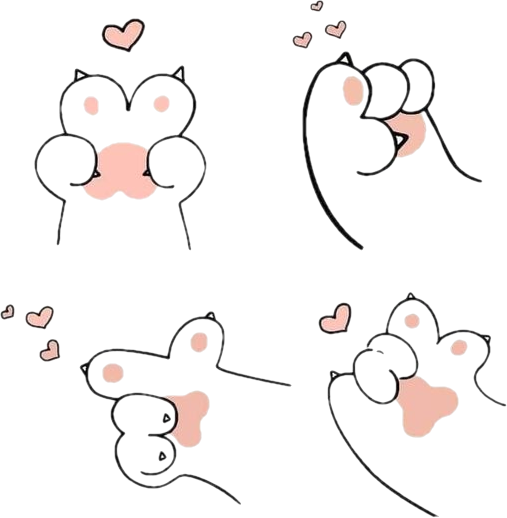 Củng cố
Củng cố
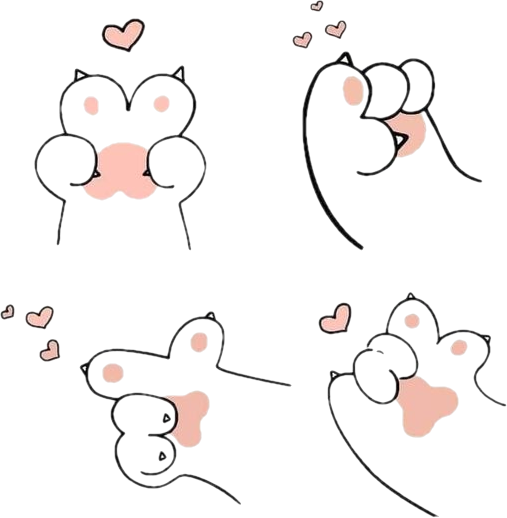 Trò chơi
Trò chơi
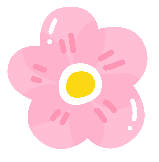 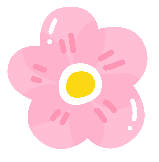 .
Các con hãy trả lời các câu hỏi để cùng chơi với cún cưng nhé.
CHƠI  CÙNG 
THÚ CƯNG
CHƠI  CÙNG THÚ CƯNG
>, <, =
459 826.?. 659 826
Câu 1:
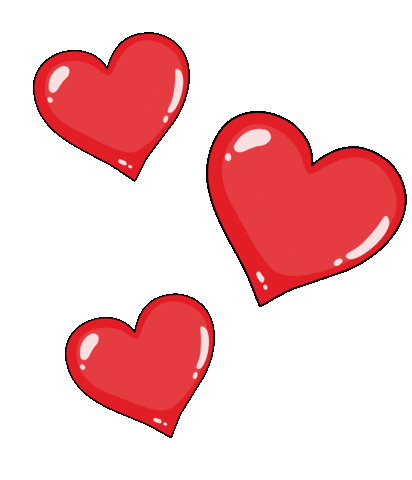 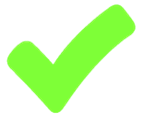 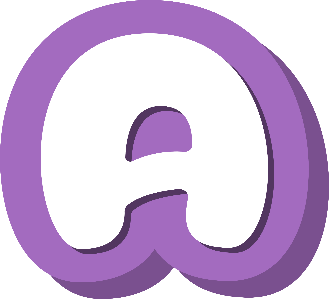 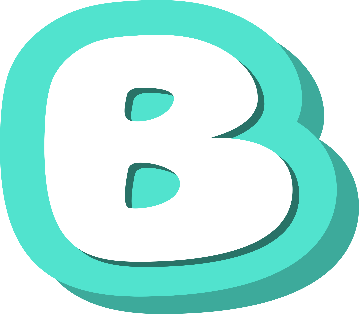 459 826 > 659 826
459 826 < 659 826
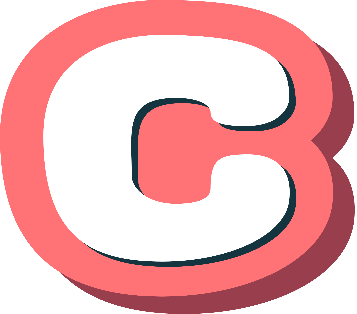 459 826 = 659 826
[Speaker Notes: GV CLICK CHUỘT VÀO KHUNG ĐÁP ÁN  XUẤT HIỆN KẾT QUẢ ĐÚNG/SAI]
>, <, =
620 + 4 .?. 624 000
Câu 2:
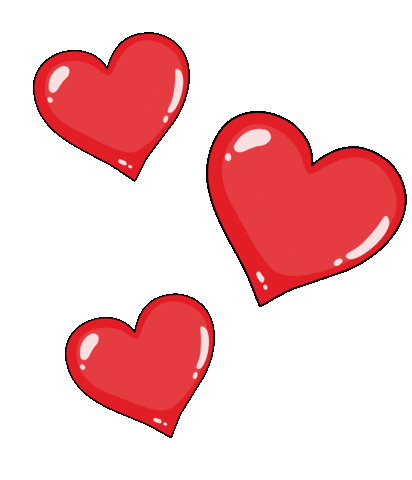 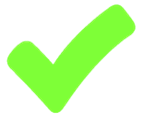 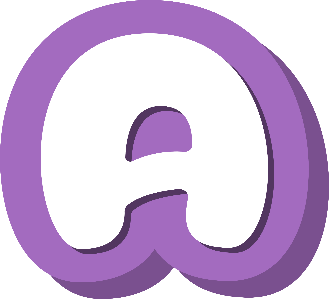 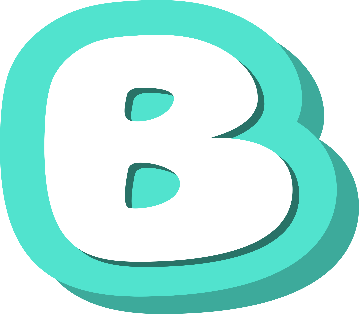 620 + 4 > 624 000
620 + 4 < 624 000
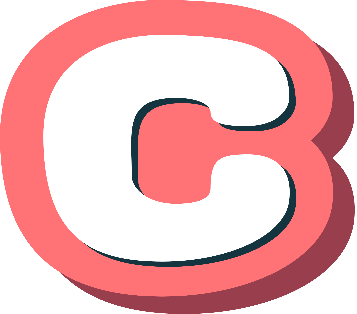 620 + 4 = 624 000
[Speaker Notes: GV CLICK CHUỘT VÀO KHUNG ĐÁP ÁN  XUẤT HIỆN KẾT QUẢ ĐÚNG/SAI]
Sắp xếp các số sau theo thứ tự từ bé đến lớn.
Câu 2:
9 726; 488; 1 200 466; 536 090.
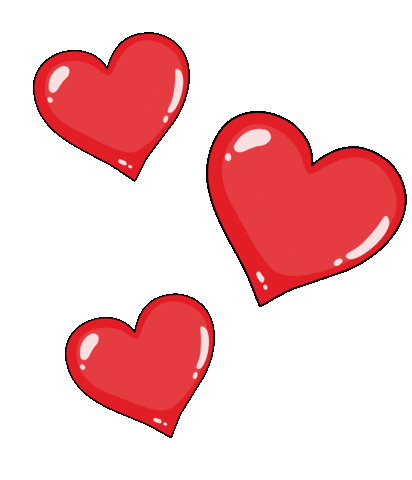 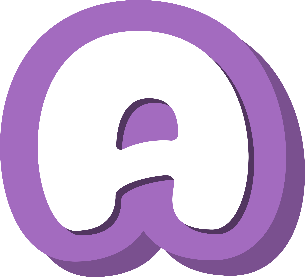 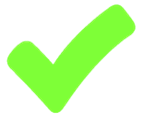 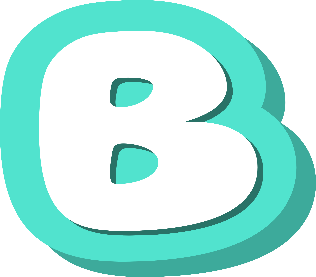 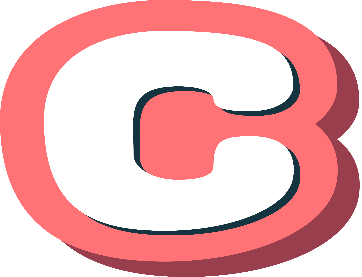 9 726; 488; 1 200 466; 536 090.
488; 9 726; 1 200 466; 536 090.
488; 9 726; 536 090; 1 200 466.
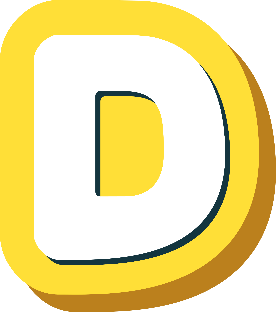 1 200 466; 536 090; 9 726; 488.
[Speaker Notes: GV CLICK CHUỘT VÀO KHUNG ĐÁP ÁN  XUẤT HIỆN KẾT QUẢ ĐÚNG/SAI]
TẠM BIỆT
và
HẸN GẶP LẠI